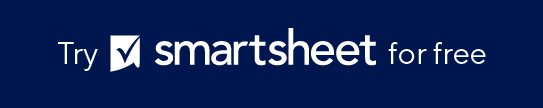 Persona-Based User Story Map Template Example
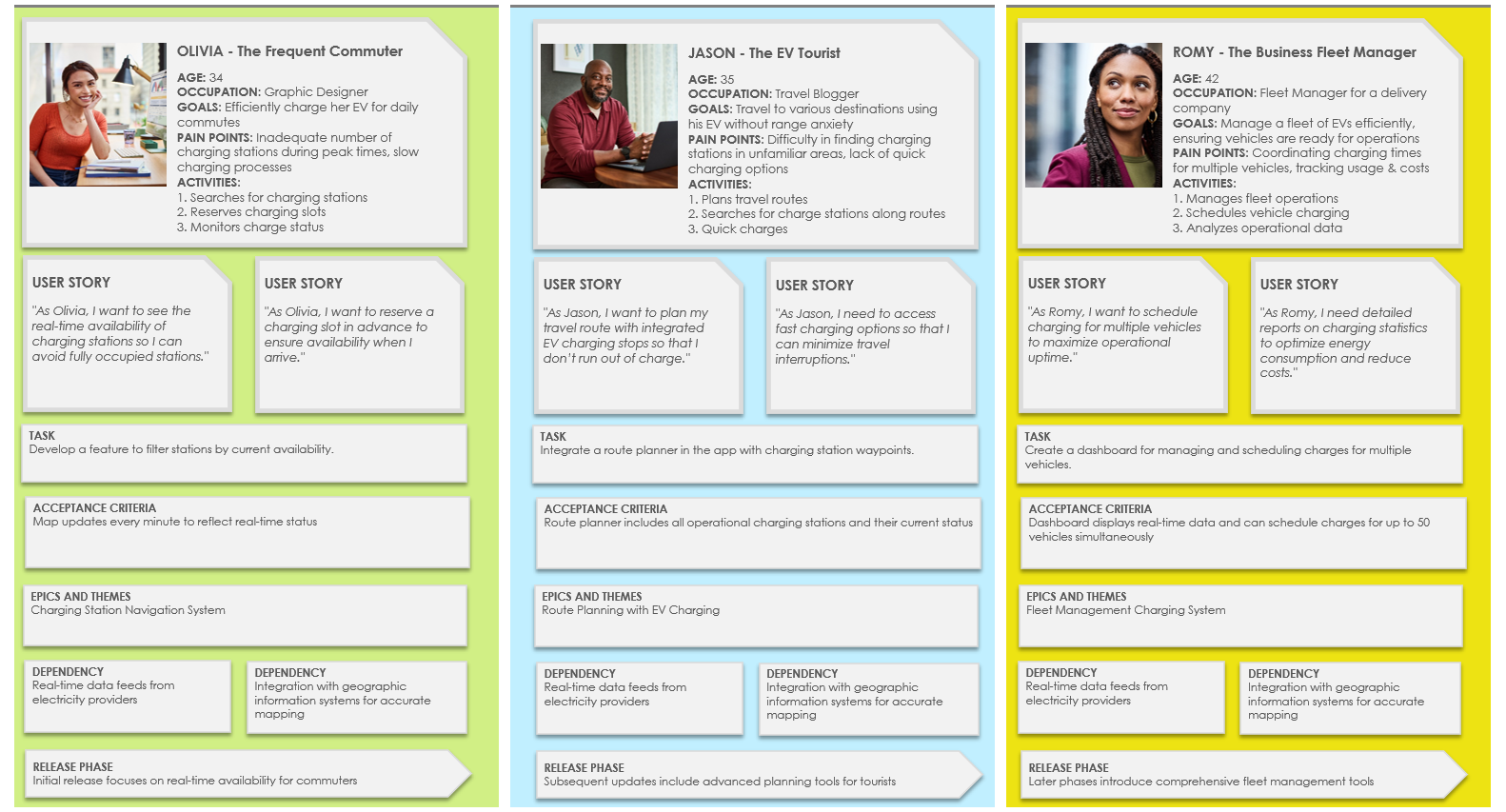 ROMY - The Business Fleet Manager
AGE: 42
OCCUPATION: Fleet Manager for a delivery company
GOALS: Manage a fleet of EVs efficiently, ensuring vehicles are ready for operations
PAIN POINTS: Coordinating charging times for multiple vehicles, tracking usage & costs
ACTIVITIES: 
1. Manages fleet operations
2. Schedules vehicle charging
3. Analyzes operational data
OLIVIA - The Frequent Commuter
AGE: 34
OCCUPATION: Graphic Designer
GOALS: Efficiently charge her EV for daily commutes
PAIN POINTS: Inadequate number of charging stations during peak times, slow charging processes
ACTIVITIES: 
1. Searches for charging stations
2. Reserves charging slots
3. Monitors charge status
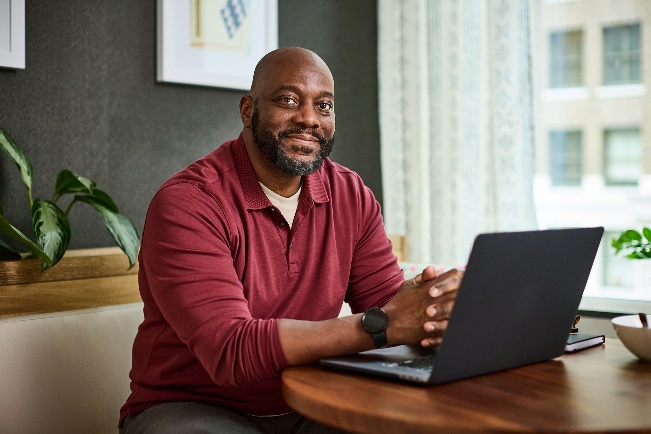 JASON - The EV Tourist
AGE: 35
OCCUPATION: Travel Blogger
GOALS: Travel to various destinations using his EV without range anxiety
PAIN POINTS: Difficulty in finding charging stations in unfamiliar areas, lack of quick charging options
ACTIVITIES: 
1. Plans travel routes
2. Searches for charge stations along routes
3. Quick charges
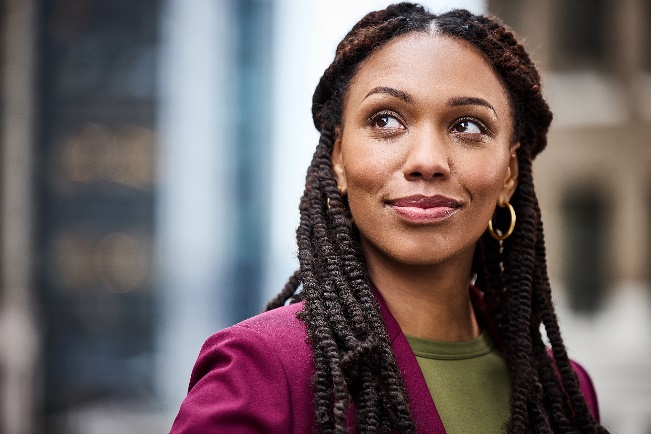 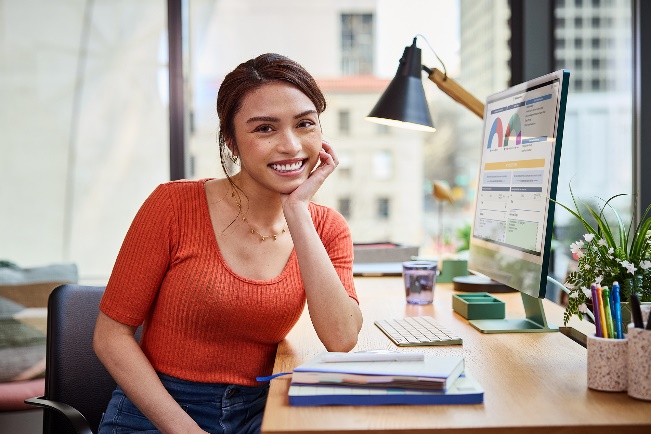 USER STORY

"As Olivia, I want to see the real-time availability of charging stations so I can avoid fully occupied stations."
USER STORY

"As Jason, I want to plan my travel route with integrated EV charging stops so that I don’t run out of charge."
USER STORY

""As Romy, I want to schedule charging for multiple vehicles to maximize operational uptime."
USER STORY

"As Olivia, I want to reserve a charging slot in advance to ensure availability when I arrive."
USER STORY

"As Jason, I need to access fast charging options so that I can minimize travel interruptions."
USER STORY

"As Romy, I need detailed reports on charging statistics to optimize energy consumption and reduce costs."
TASK
Develop a feature to filter stations by current availability.
TASK
Integrate a route planner in the app with charging station waypoints.
TASK
Create a dashboard for managing and scheduling charges for multiple vehicles.
ACCEPTANCE CRITERIA
Map updates every minute to reflect real-time status
ACCEPTANCE CRITERIA Route planner includes all operational charging stations and their current status
ACCEPTANCE CRITERIA Dashboard displays real-time data and can schedule charges for up to 50 vehicles simultaneously
EPICS AND THEMES
Charging Station Navigation System
EPICS AND THEMES
Route Planning with EV Charging
EPICS AND THEMES
Fleet Management Charging System
DEPENDENCY
Real-time data feeds from electricity providers
DEPENDENCY
Integration with geographic information systems for mapping
DEPENDENCY
Real-time data feeds from electricity providers
DEPENDENCY
Integration with geographic information systems for mapping
DEPENDENCY
Real-time data feeds from electricity providers
DEPENDENCY
Integration with geographic information systems for mapping
RELEASE PHASE
Initial release focuses on real-time availability for commuters
RELEASE PHASE
Subsequent updates include advanced planning tools for tourists
RELEASE PHASE
Later phases introduce comprehensive fleet management tools
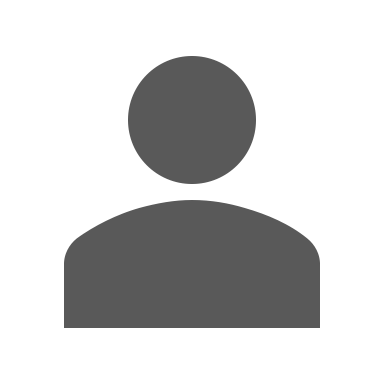 NAME - Persona
AGE: 00
OCCUPATION: Title
GOALS: Description
PAIN POINTS: Description 
ACTIVITIES: 
1. Activity
2. Activity
3. Activity
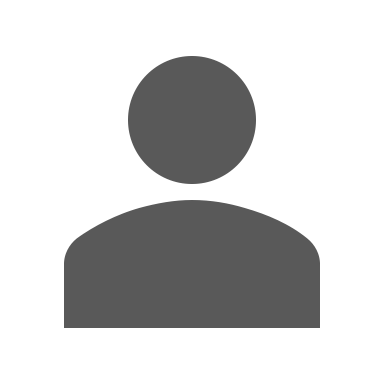 NAME - Persona
AGE: 00
OCCUPATION: Title
GOALS: Description
PAIN POINTS: Description 
ACTIVITIES: 
1. Activity
2. Activity
3. Activity
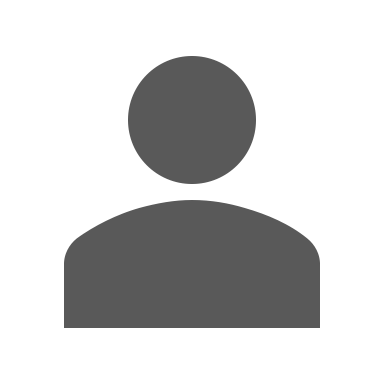 NAME - Persona
AGE: 00
OCCUPATION: Title
GOALS: Description
PAIN POINTS: Description 
ACTIVITIES: 
1. Activity
2. Activity
3. Activity
USER STORY

“Story …”
USER STORY

“Story …”
USER STORY

“Story …”
USER STORY

“Story …”
USER STORY

“Story …”
USER STORY

“Story …”
TASK
Description
TASK
Description
TASK
Description
ACCEPTANCE CRITERIA
Description
ACCEPTANCE CRITERIA
Description
ACCEPTANCE CRITERIA
Description
EPICS AND THEMES
Description
EPICS AND THEMES
Description
EPICS AND THEMES
Description
DEPENDENCY
Description
DEPENDENCY
Description
DEPENDENCY
Description
DEPENDENCY
Description
DEPENDENCY
Description
DEPENDENCY
Description
RELEASE PHASE
Description
RELEASE PHASE
Description
RELEASE PHASE
Description